Μακροοικονομική
Όγδοη Έκδοση
Κεφάλαιο 18
Η αγορά Αγαθών σε μια Ανοικτή Οικονομία
Copyright © 2021, 2017, 2013 Pearson Education, Inc. All Rights Reserved
[Speaker Notes: Εάν αυτή η παρουσίαση του PowerPoint περιέχει μαθηματικές εξισώσεις, ίσως χρειαστεί να ελέγξετε ότι ο υπολογιστής σας έχει εγκατεστημένα τα ακόλουθα:
Πρόσθετο MathType
Math Player (διαθέσιμη δωρεάν έκδοση)
NVDA Reader (διαθέσιμη δωρεάν έκδοση)]
Σχεδιάγραμμα Κεφαλαίου 18
Η Αγορά Αγαθών σε μια Ανοιχτή Οικονομία
18.1 	Η Σχέση I S στην Ανοιχτή Οικονομία
18.2 	Προϊόν ισορροπίας και Εμπορικό Ισοζύγιο
18.3 	Αύξηση της Ζήτησης-Εγχώριας ή Ξένης
18.4 	Υποτίμηση, Εμπορικό Ισοζύγιο και Προϊόν
18.5 	Αποταμίευση, Επένδυση και το Ισοζύγιο Τρεχουσών Συναλλαγών
ΠΑΡΑΡΤΗΜΑ Εξαγωγή της Συνθήκης Marshall-Lerner
Η Αγορά Αγαθών σε μια Ανοιχτή Οικονομία
Η ύφεση των ΗΠΑ το 2009 οδήγησε σε παγκόσμια ύφεση. Για να κατανοήσουμε τι συνέβη, πρέπει να διευρύνουμε την αντιμετώπιση της αγοράς αγαθών στο Κεφάλαιο 3 του πυρήνα και να λάβουμε υπόψη το άνοιγμα στην ανάλυση των αγορών αγαθών.
Αυτό κάνουμε σε αυτό το κεφάλαιο.
[Speaker Notes: Το 2009, οι χώρες σε όλο τον κόσμο ανησυχούσαν για τον κίνδυνο ύφεσης στις Ηνωμένες Πολιτείες, αλλά οι ανησυχίες τους δεν ήταν τόσο για τις Ηνωμένες Πολιτείες όσο για τις ίδιες. Για αυτές, μια ύφεση στις ΗΠΑ σήμαινε χαμηλότερες εξαγωγές προς τις Ηνωμένες Πολιτείες, επιδείνωση της εμπορικής τους θέσης και ασθενέστερη ανάπτυξη στο εσωτερικό. Ήταν δικαιολογημένες οι ανησυχίες τους; Το Σχήμα 17-1 από το προηγούμενο κεφάλαιο ασφαλώς υποδηλώνει ότι ήταν.]
18.1 Η Σχέση I S στην Ανοιχτή Οικονομία (1 από 4)
Σε μια ανοιχτή οικονομία, η ζήτηση για εγχώρια προϊόντα είναι
όπου C, I, και G συνιστούν τη συνολική εγχώρια ζήτηση για αγαθά, εγχώρια ή ξένα.
[Speaker Notes: Εάν η οικονομία ήταν κλειστή, C + I + G θα ήταν επίσης η ζήτηση για εγχώρια αγαθά. Αυτός είναι ο λόγος για τον οποίο, μέχρι τώρα, κοιτούσαμε μόνο τα C + I + G. Τώρα όμως πρέπει να κάνουμε δύο προσαρμογές: Πρώτον, πρέπει να αφαιρέσουμε τις εισαγωγές και δεύτερον, πρέπει να προσθέσουμε τις εξαγωγές.]
18.1 Η Σχέση I S στην Ανοιχτή Οικονομία (2 από 4)
Οι εισαγωγές έχουν θετική σχέση με το εγχώριο εισόδημα (Y) και την πραγματική συναλλαγματική ισοτιμία (ε):
Οι εξαγωγές έχουν θετική σχέση με το ξένο εισόδημα (Y*) και αρνητική με το ε:
[Speaker Notes: Οι εισαγωγές είναι το μέρος της εγχώριας ζήτησης που αφορά ξένα αγαθά. Από τι εξαρτώνται; Εξαρτώνται σαφώς από το εγχώριο εισόδημα. Οι εξαγωγές είναι το μέρος της ξένης ζήτησης που αφορά τα εγχώρια αγαθά. Από τι εξαρτώνται; Εξαρτώνται από το ξένο εισόδημα.]
18.1 Η Σχέση I S στην Ανοιχτή Οικονομία (3 από 4)
Απεικόνιση 18.1 Η ζήτηση για εγχώρια αγαθά και οι καθαρές εξαγωγές
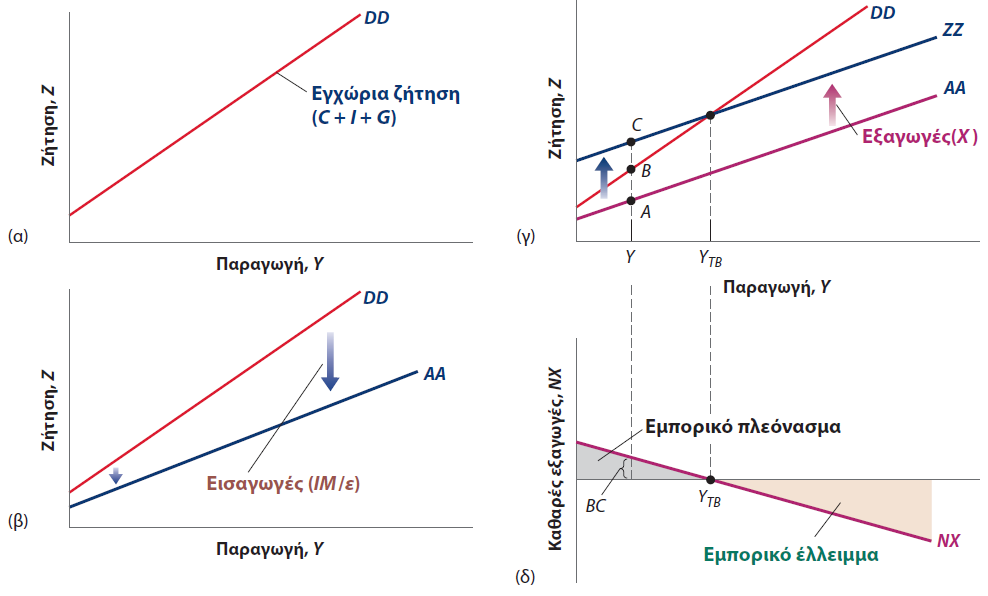 [Speaker Notes: Στο Σχήμα 18.1 βλέπουμε το πλαίσιο (α), Η εγχώρια ζήτηση για αγαθά είναι μια αύξουσα συνάρτηση του εισοδήματος (παραγωγή). Πλαίσια (β) και (γ), Η ζήτηση για εγχώρια αγαθά προκύπτει αφαιρώντας την αξία των εισαγωγών από την εγχώρια ζήτηση και στη συνέχεια προσθέτοντας τις εξαγωγές. Πλαίσιο (δ), Το εμπορικό ισοζύγιο είναι μια φθίνουσα συνάρτηση της παραγωγής.

Μεγάλη περιγραφή: Το πρώτο γράφημα απεικονίζει την εγχώρια ζήτηση ως συνάρτηση της παραγωγής. Ο κατακόρυφος άξονας φέρει την ένδειξη «Ζήτηση, Z» και ο οριζόντιος άξονας ονομάζεται «Παραγωγή, Y». Μια θετική ευθεία DD σχεδιάζεται ακριβώς πάνω από το σημείο εκκίνησης. Η γραμμή αντιπροσωπεύει την «Εγχώρια ζήτηση (C + I+ G)».

Το δεύτερο γράφημα απεικονίζει την εγχώρια ζήτηση ως συνάρτηση της παραγωγής και των εισαγωγών. Ο κατακόρυφος άξονας φέρει την ένδειξη «Ζήτηση, Z» και ο οριζόντιος άξονας ονομάζεται «Παραγωγή, Y». Μια ανοδική γραμμή DD σχεδιάζεται ακριβώς πάνω από το σημείο εκκίνησης. Μια άλλη ευθεία θετικής κλίσης με την ένδειξη AA σχεδιάζεται κάτω από τη γραμμή DD. Υπάρχουν δύο βέλη προς τα κάτω μεταξύ των γραμμών, που δηλώνουν τις «Εισαγωγές (IM/ε)».

Το τρίτο γράφημα απεικονίζει την εγχώρια ζήτηση ως συνάρτηση της παραγωγής και των εξαγωγών. Ο κατακόρυφος άξονας φέρει την ένδειξη «Ζήτηση, Z» και ο οριζόντιος άξονας ονομάζεται «Παραγωγή, Y». Μια ανοδική γραμμή DD σχεδιάζεται ακριβώς πάνω από το σημείο εκκίνησης. Δύο ακόμη ευθείες με θετική κλίση, η μία που σχεδιάζεται κάτω από τη γραμμή DD φέρει την ένδειξη AA και η άλλη που σχεδιάζεται πάνω από τη γραμμή DD φέρει την ένδειξη ZZ. Η γραμμή ΑA διέρχεται από ένα σημείο με την ένδειξη A. Η γραμμή ΖZ διέρχεται από δύο σημεία: το πρώτο φέρει την ένδειξη C (που βρίσκεται κατακόρυφα πάνω από το σημείο A) και το δεύτερο δεν έχει ένδειξη. Η γραμμή DD διέρχεται από ένα σημείο με την ένδειξη B (που βρίσκεται μεταξύ των σημείων A και C) και από το δεύτερο σημείο στη γραμμή ZZ.

Μια ευθεία διακεκομμένη γραμμή σχεδιάζεται κάθετα από το σημείο C έως το σημείο Β και από το σημείο C, στο σημείο Υ στον οριζόντιο άξονα. Μια άλλη διακεκομμένη γραμμή σχεδιάζεται κάθετα από το δεύτερο σημείο στη γραμμή ZZ σε ένα σημείο με την ένδειξη YTB, στον οριζόντιο άξονα. Υπάρχουν δύο βέλη προς τα πάνω μεταξύ της γραμμής ZZ και της γραμμής AA, που συμβολίζουν τις «Εξαγωγές (X)».

Το τέταρτο γράφημα απεικονίζει τη σχέση μεταξύ καθαρών εξαγωγών και παραγωγής. Δείχνει το πρώτο και το τέταρτο τεταρτημόριο ενός επιπέδου συντεταγμένων, με τον κατακόρυφο άξονα με την ένδειξη «Καθαρές εξαγωγές, NX». Μια αρνητικής κλίσης ευθεία με την ένδειξη NX σχεδιάζεται από τον κατακόρυφο άξονα, η οποία διέρχεται από ένα σημείο που αντιστοιχεί στο σημείο με την ένδειξη YTB στο τρίτο γράφημα στον οριζόντιο άξονα, στο τέταρτο τεταρτημόριο. Η περιοχή κάτω από την ευθεία αλλά πάνω από τον οριζόντιο άξονα φέρει την ένδειξη «Εμπορικό πλεόνασμα». Η περιοχή πάνω από την ευθεία αλλά κάτω από τον οριζόντιο άξονα φέρει την ένδειξη «Εμπορικό έλλειμμα».

Μια διακεκομμένη γραμμή σχεδιάζεται κατακόρυφα από το σημείο YTB στο τρίτο γράφημα στο σημείο YTB στο τέταρτο γράφημα. Μια άλλη διακεκομμένη γραμμή σχεδιάζεται κάθετα από το σημείο Y στο τρίτο γράφημα μέσω της γραμμής NX στον οριζόντιο άξονα του τέταρτου γραφήματος. Το τμήμα της δεύτερης διακεκομμένης γραμμής μεταξύ της γραμμής NX και του οριζόντιου άξονα φέρει την ένδειξη BC.]
18.1 Η Σχέση I S στην Ανοιχτή Οικονομία (4 από 4)
Η γραμμή AA αντιπροσωπεύει την εγχώρια ζήτηση για εγχώρια αγαθά και η γραμμή DD αντιπροσωπεύει την εγχώρια ζήτηση.
Η AA είναι πιο επίπεδη από την DD.
Εφόσον μέρος της πρόσθετης ζήτησης αφορά εγχώρια αγαθά, η ΑΑ έχει θετική κλίση.
Η γραμμή ZZ αντιπροσωπεύει τη ζήτηση για εγχώρια αγαθά (συμπεριλαμβανομένων των εξαγωγών).
Η απόσταση μεταξύ ZZ και AA είναι σταθερή γιατί οι εξαγωγές δεν εξαρτώνται από το εγχώριο εισόδημα αλλά εξαρτώνται από το ξένο εισόδημα.
[Speaker Notes: Στο Σχήμα 18-1(α), η γραμμή DD απεικονίζει την εγχώρια ζήτηση, C + I + G, ως συνάρτηση της παραγωγής, Y. Για να καταλήξουμε στη ζήτηση για εγχώρια αγαθά, πρέπει πρώτα να αφαιρέσουμε τις εισαγωγές. Αυτό γίνεται στο Σχήμα 18-1(β) και μας δίνει τη γραμμή AA, η οποία αντιπροσωπεύει την εγχώρια ζήτηση για εγχώρια αγαθά. Τέλος, πρέπει να προσθέσουμε τις εξαγωγές. Αυτό γίνεται στο Σχήμα 18-1(γ) και μας δίνει τη γραμμή ZZ, η οποία είναι πάνω από το AA. Η γραμμή ZZ αντιπροσωπεύει τη ζήτηση για εγχώρια αγαθά. Αυτή η σχέση μεταξύ καθαρών εξαγωγών και παραγωγής αναπαρίσταται ως η γραμμή NX (για Καθαρές εξαγωγές) στο Σχήμα 18-1(δ).]
18.2 Προϊόν Ισορροπίας και Εμπορικό Ισοζύγιο (1 από 2)
Δεδομένου ότι Y = Z, η συνθήκη ισορροπίας για το προϊόν μπορεί να εκφραστεί ως:
Διαγραμματικά, το προϊόν ισορροπίας βρίσκεται στο σημείο όπου η ζήτηση ισούται με την παραγωγή, η τομή της ZZ και της γραμμής 45 μοιρών.
[Speaker Notes: Η εξίσωση 18.4 δείχνει τη συνθήκη ισορροπίας που καθορίζει την παραγωγή ως συνάρτηση όλων των μεταβλητών που λαμβάνουμε ως δεδομένες, από τους φόρους έως την πραγματική συναλλαγματική ισοτιμία, έως την ξένη παραγωγή.]
18.2 Προϊόν Ισορροπίας και Εμπορικό Ισοζύγιο (2 από 2)
Απεικόνιση 18.2 Προϊόν Ισορροπίας και Καθαρές Εξαγωγές
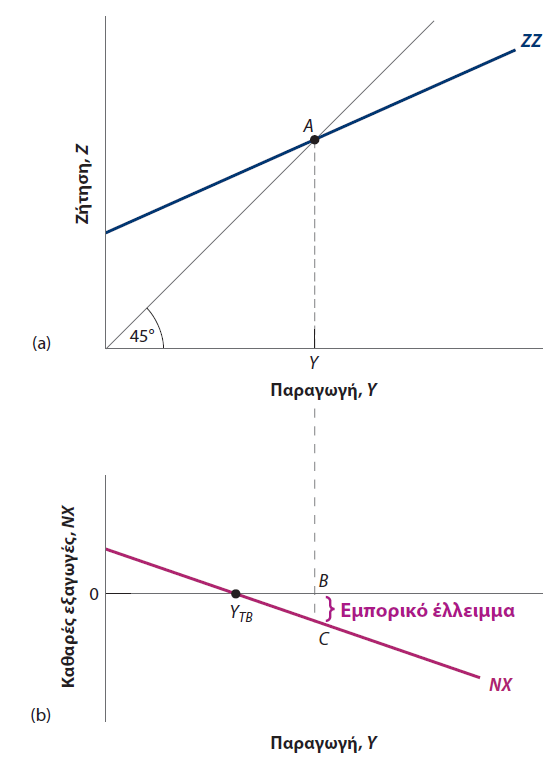 Η αγορά αγαθών βρίσκεται σε ισορροπία όταν η εγχώρια παραγωγή είναι ίση με τη ζήτηση για εγχώρια αγαθά. 
Στο επίπεδο ισορροπίας προϊόντος, το εμπορικό ισοζύγιο μπορεί να παρουσιάζει έλλειμμα ή πλεόνασμα.
[Speaker Notes: Το Σχήμα 18.2 αναπαριστά την Εξίσωση 18.4 γραφικά με πιο φιλικό προς το χρήστη τρόπο.]
18.3 Αύξηση της Ζήτησης – Εγχώριας ή Ξένης (1 από 4)
Διαφορές με μια κλειστή οικονομία:
Επίδραση στο εμπορικό ισοζύγιο: Η αύξηση της παραγωγής οδηγεί σε εμπορικό έλλειμμα.
Μικρότερη επίδραση των κρατικών δαπανών στην παραγωγή: Επειδή η ZZ είναι πιο επίπεδη από την DD, ο πολλαπλασιαστής είναι μικρότερος στην ανοιχτή οικονομία.
[Speaker Notes: Ας υποθέσουμε ότι η οικονομία βρίσκεται σε ύφεση και η κυβέρνηση αποφασίζει να αυξήσει τις κρατικές δαπάνες προκειμένου να αυξήσει την εγχώρια ζήτηση και, με τη σειρά της, την παραγωγή. Ποιες θα είναι οι επιπτώσεις στο προϊόν και στο εμπορικό ισοζύγιο;]
18.3 Αύξηση της Ζήτησης – Εγχώριας ή Ξένης (2 από 4)
Απεικόνιση 18.3 Οι επιπτώσεις μιας αύξησης των κρατικών δαπανών
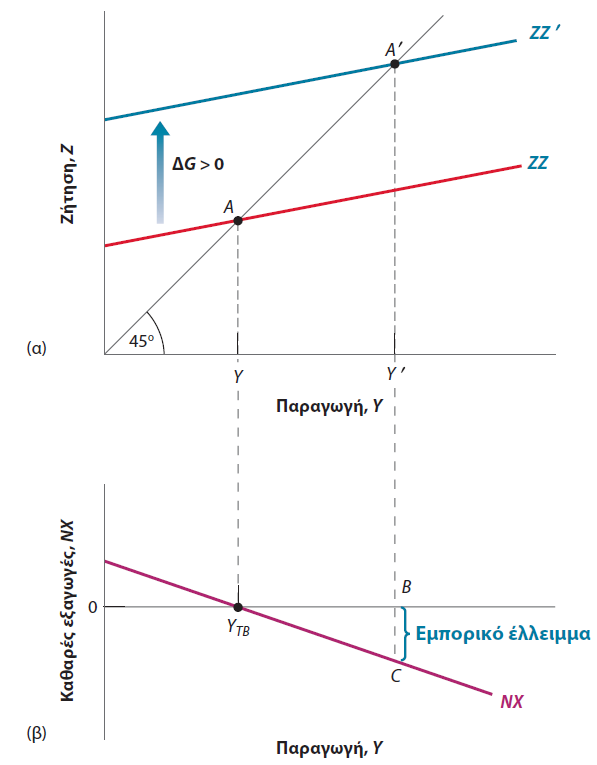 Η αύξηση των κρατικών δαπανών οδηγεί σε αύξηση του προϊόντος και σε εμπορικό έλλειμμα.
[Speaker Notes: Πριν από την αύξηση των κρατικών δαπανών, η ζήτηση δίνεται από την ZZ στο Σχήμα 18-3(α) και η ισορροπία βρίσκεται στο σημείο Α, όπου το προϊόν ισούται με Y. Ας υποθέσουμε ότι το εμπόριο είναι αρχικά ισοσκελισμένο - παρόλο που, όπως είδαμε, δεν υπάρχει λόγος να ισχύει αυτό γενικά. Έτσι, στο Σχήμα 18-3(β), Y = YTB. Τι θα συμβεί εάν η κυβέρνηση αυξήσει τις δαπάνες κατά ΔG; Σε οποιοδήποτε επίπεδο προϊόντος, η ζήτηση είναι υψηλότερη κατά ΔG, μετατοπίζοντας τη σχέση ζήτησης προς τα πάνω κατά ΔG από ZZ σε ZZ’. Το σημείο ισορροπίας μετακινείται από το Α στο Α’ και το προϊόν αυξάνει από το Υ στο Υ’. Η αύξηση της παραγωγής είναι μεγαλύτερη από την αύξηση των κρατικών δαπανών: Υπάρχει πολλαπλασιαστικό αποτέλεσμα.

Μεγάλη περιγραφή: Το πρώτο γράφημα απεικονίζει την αυξημένη εγχώρια ζήτηση ως συνάρτηση της παραγωγής. Ο κατακόρυφος άξονας φέρει την ένδειξη «Ζήτηση, Z» και ο οριζόντιος άξονας ονομάζεται «Παραγωγή, Y». Μια ευθεία θετικής κλίσης σχεδιάζεται υπό γωνία 45 μοιρών από το σημείο εκκίνησης. Σχεδιάζονται δύο ακόμη ευθείες, η μία στο κάτω μέρος με την ένδειξη ZZ και η άλλη στο επάνω μέρος με την ένδειξη ZZ’. Η ευθεία ZZ και η ευθεία ZZ’ τόνος τέμνουν τη γραμμή στο σημείο A και στο σημείο A’, αντίστοιχα. Υπάρχει ένα βέλος προς τα πάνω με την ένδειξη ΔG>0 μεταξύ της γραμμής ZZ και της γραμμής ZZ’. Δύο διακεκομμένες γραμμές σχεδιάζονται κάθετα από το σημείο Α και το σημείο Α’ στο σημείο Υ και το σημείο Υ’, αντίστοιχα στον οριζόντιο άξονα. 

Το δεύτερο γράφημα απεικονίζει τη σχέση μεταξύ καθαρών εξαγωγών και παραγωγής. Δείχνει το πρώτο και το τέταρτο τεταρτημόριο ενός επιπέδου συντεταγμένων, με τον κατακόρυφο άξονα με την ένδειξη «Καθαρές εξαγωγές, NX». Μια αρνητικής κλίσης ευθεία με την ένδειξη NX σχεδιάζεται από τον κατακόρυφο άξονα, η οποία διέρχεται από ένα σημείο με την ένδειξη YTB στον οριζόντιο άξονα, έως το τέταρτο τεταρτημόριο. Μια διακεκομμένη γραμμή σχεδιάζεται κατακόρυφα από το σημείο Υ’ στο πρώτο γράφημα, το οποίο διέρχεται από το σημείο Β στον οριζόντιο άξονα και στο σημείο C στη γραμμή NX. Το τμήμα της διακεκομμένης γραμμής μεταξύ του σημείου Β και του σημείου C φέρει την ένδειξη «Εμπορικό έλλειμμα». Μια άλλη διακεκομμένη γραμμή σχεδιάζεται κατακόρυφα από το σημείο Y στο πρώτο γράφημα μέχρι το σημείο YTB στον οριζόντιο άξονα.]
18.3 Αύξηση της Ζήτησης –Εγχώριας ή Ξένης (3 από 4)
Απεικόνιση 18.4 Οι επιπτώσεις μιας αύξησης των Κρατικών Δαπανών
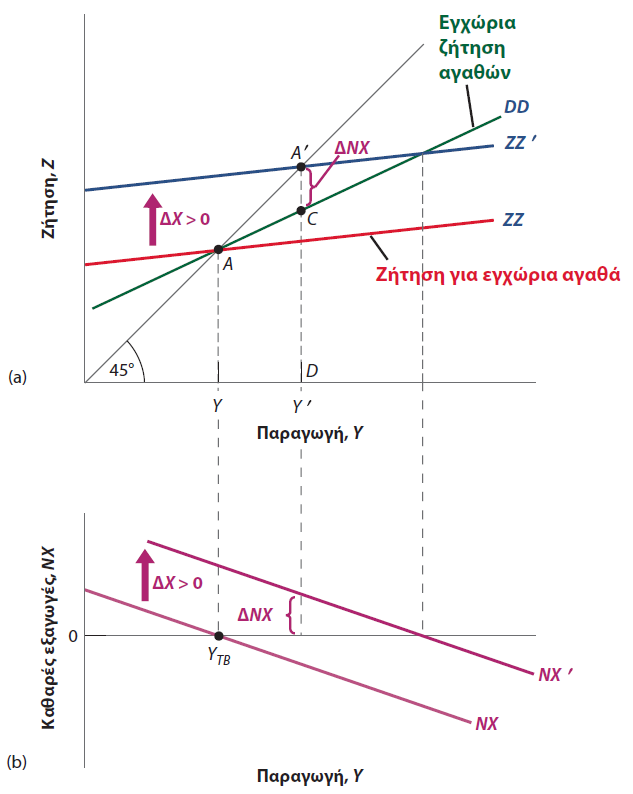 Μια αύξηση των κρατικών δαπανών οδηγεί σε αύξηση του προϊόντος και σε εμπορικό πλεόνασμα
[Speaker Notes: Το Διάγραμμα 18-4 δείχνει τις επιπτώσεις της αύξησης της ξένης δραστηριότητας στην εγχώρια παραγωγή και στο εμπορικό ισοζύγιο. Η αρχική ζήτηση για εγχώρια αγαθά δίνεται από την ZZ’ στο Σχήμα 18-4(α). Η ισορροπία βρίσκεται στο σημείο Α, με επίπεδο παραγωγής Υ. Ας υποθέσουμε και πάλι ότι το εμπόριο είναι ισοσκελισμένο, έτσι ώστε στο Σχήμα 18-4(β) οι καθαρές εξαγωγές που σχετίζονται με το Υ να είναι μηδέν (Y=YTB). 

Μεγάλη περιγραφή: Ο κατακόρυφος άξονας του πρώτου γραφήματος φέρει την ένδειξη «Ζήτηση, Z» και ο οριζόντιος άξονας ονομάζεται «Παραγωγή, Y». Σχεδιάζονται τέσσερις ευθείες γραμμές με θετική κλίση. Η πρώτη γραμμή σχεδιάζεται υπό γωνία 45 μοιρών από το σημείο εκκίνησης. Η δεύτερη γραμμή με την ένδειξη ZZ σχεδιάζεται από το κάτω μέρος του κατακόρυφου άξονα και διέρχεται από την πρώτη γραμμή στο σημείο Α. Αυτή η γραμμή αντιπροσωπεύει τη «Ζήτηση για εγχώρια αγαθά». Η τρίτη γραμμή με την ένδειξη ZZ’ σχεδιάζεται από το μέσο του κατακόρυφου άξονα και διέρχεται από την πρώτη γραμμή στο σημείο Α’. Η τέταρτη γραμμή φέρει τον τίτλο DD και διέρχεται από την πρώτη γραμμή στο σημείο Α, ένα σημείο με την ένδειξη C (που βρίσκεται κατακόρυφα κάτω από το σημείο Α’) και ένα σημείο στην τρίτη γραμμή. Αυτή η γραμμή αντιπροσωπεύει την «Ζήτηση για εγχώρια αγαθά». 

Υπάρχει ένα βέλος προς τα πάνω με την ένδειξη ΔX>0 μεταξύ της γραμμής ZZ και της γραμμής ZZ’. Τρεις διακεκομμένες ευθείες γραμμές σχεδιάζονται κάθετα από το σημείο Α, το σημείο Α’ και το σημείο στην τρίτη ευθεία όπου το τέμνει η τέταρτη ευθεία, στο σημείο Υ, το  σημείο Υ’ και ένα σημείο στον οριζόντιο άξονα, αντίστοιχα. Η περιοχή μεταξύ του σημείου Α και του σημείου C φέρει την ένδειξη ΔΝΧ.

Το δεύτερο γράφημα απεικονίζει τη σχέση μεταξύ καθαρών εξαγωγών και προϊόντος. Δείχνει το πρώτο και το τέταρτο τεταρτημόριο ενός επιπέδου συντεταγμένων, με τον κατακόρυφο άξονα με την ένδειξη «Καθαρές εξαγωγές, NX» και τον οριζόντιο άξονα με την ένδειξη «Παραγωγή, Y». Μια ευθεία γραμμή αρνητικής κλίσης με την ένδειξη NX σχεδιάζεται από τον κατακόρυφο άξονα, ο οποίος διέρχεται από ένα σημείο με την ένδειξη YTB στον οριζόντιο άξονα, στο τέταρτο τεταρτημόριο. Μια άλλη γραμμή αρνητικής κλίσης με την ένδειξη NX’ σχεδιάζεται από την κορυφή του κατακόρυφου άξονα, και διέρχεται από ένα σημείο στον οριζόντιο άξονα, στο τέταρτο τεταρτημόριο. Υπάρχει ένα βέλος προς τα πάνω με την ένδειξη ΔX>0 μεταξύ της γραμμής NX και της γραμμής NX’.

Τρεις διακεκομμένες ευθείες γραμμές σχεδιάζονται κάθετα από το σημείο Υ, το σημείο Υ’ και το σημείο στο οποίο η τέταρτη γραμμή τέμνει την τρίτη γραμμή στο πρώτο γράφημα. Η πρώτη διακεκομμένη γραμμή σχεδιάζεται από το σημείο Υ στο πρώτο γράφημα στο σημείο ΥΤΒ στο δεύτερο γράφημα. Η δεύτερη διακεκομμένη γραμμή σχεδιάζεται από το  σημείο Y’ της πρώτης γραφικής παράστασης στο σημείο Y, το οποίο διέρχεται από τη δεύτερη γραμμή NX’, σε ένα σημείο στον οριζόντιο άξονα. Το τμήμα της διακεκομμένης γραμμής από το σημείο όπου τέμνει την ευθεία NX’ στο σημείο του οριζόντιου άξονα φέρει την ένδειξη ΔNX. Η τρίτη διακεκομμένη γραμμή σχεδιάζεται από το σημείο από το οποίο η τέταρτη γραμμή τέμνει την τρίτη ευθεία στο πρώτο γράφημα μέχρι το σημείο από όπου η ευθεία NX’ τέμνει τον οριζόντιο άξονα.]
18.3 Αύξηση της Ζήτησης – Εγχώριας ή Ξένης (4 από 4)
Σύνοψη:
Η αύξηση της εγχώριας ζήτησης οδηγεί σε αύξηση της εγχώριας παραγωγής αλλά οδηγεί επίσης σε επιδείνωση του εμπορικού ισοζυγίου.
Η αύξηση της εξωτερικής ζήτησης οδηγεί σε αύξηση της εγχώριας παραγωγής και σε βελτίωση του εμπορικού ισοζυγίου. 
Επιπτώσεις:
Τα σοκ στη ζήτηση σε μια χώρα επηρεάζουν όλες τις άλλες χώρες:
Οι οικονομικές αλληλεπιδράσεις περιπλέκουν το έργο των υπευθύνων χάραξης πολιτικής. Ο συντονισμός των πολιτικών δεν είναι τόσο εύκολο να επιτευχθεί.
[Speaker Notes: Οι χώρες έχουν επίσης ένα ισχυρό κίνητρο να υπόσχονται να συντονιστούν και στη συνέχεια να μην τηρήσουν την υπόσχεσή τους. Από τη στιγμή που όλες οι χώρες έχουν συμφωνήσει, π.χ. σε μια αύξηση των δαπανών, κάθε χώρα έχει κίνητρο να μην τηρήσει τη συμφωνία, ώστε να επωφεληθεί από την αύξηση της ζήτησης αλλού και να βελτιώσει έτσι, την εμπορική της θέση. Αλλά αν κάθε χώρα παραβεί τη συμφωνία  ή δεν κάνει όλα όσα υποσχέθηκε, θα υπάρξει ανεπαρκής επέκταση της ζήτησης για έξοδο από την ύφεση.]
ΠΛΑΙΣΙΟ ΕΠΙΚΕΝΤΡΩΣΗΣ: Το G20 και το Δημοσιονομικό Κίνητρο του 2009
Το G20 δημιουργήθηκε το 1999 και τώρα είναι μια ομάδα ηγετών από 20 προηγμένες και αναδυόμενες χώρες.
Το Νοέμβριο του 2008, οι ηγέτες της G20 συναντήθηκαν για να συντονίσουν τις αντιδράσεις τους στην υπάρχουσα κρίση όσον αφορά τόσο τη νομισματική όσο και τη δημοσιονομική πολιτική.
Τους επόμενους μήνες, οι περισσότερες χώρες υιοθέτησαν όντως διακριτικά μέτρα, με στόχο την αύξηση είτε των ιδιωτικών είτε των δημόσιων δαπανών.
[Speaker Notes: Μόνο όταν τα πράγματα είναι πολύ άσχημα, φαίνεται να επικρατεί ο συντονισμός. Αυτό συνέβη το 2009 και εξετάζεται σε αυτό το πλαίσιο επικέντρωσης.]
18.4 Υποτίμηση, Εμπορικό Ισοζύγιο και Προϊόν (1 από 4)
Θυμηθείτε την εξίσωση της πραγματικής συναλλαγματικής ισοτιμίας:
Και τον ορισμό καθαρών εξαγωγών:
Με δεδομένες τις εξισώσεις (18.2) και (18.3):
[Speaker Notes: Καθώς η πραγματική συναλλαγματική ισοτιμία ε εισέρχεται στη δεξιά πλευρά της εξίσωσης σε τρία σημεία, καθίσταται σαφές ότι η πραγματική υποτίμηση επηρεάζει το εμπορικό ισοζύγιο μέσω τριών χωριστών καναλιών.]
18.4 Υποτίμηση, Εμπορικό Ισοζύγιο και Προϊόν (2 από 4)
Η πραγματική υποτίμηση επηρεάζει το εμπορικό ισοζύγιο μέσω τριών ξεχωριστών καναλιών:
Οι εξαγωγές X, αυξάνουν.
Οι εισαγωγές, I M, μειώνονται.
Η σχετική τιμή των ξένων προϊόντων σε όρους εγχώριων προϊόντων, 1/ε , αυξάνει.
Συνθήκη Marshall-Lerner: Μια πραγματική υποτίμηση οδηγεί σε αύξηση των καθαρών εξαγωγών. 
Η απόσβεση οδηγεί σε μετατόπιση της ζήτησης, τόσο εξωτερικής όσο και εγχώριας, προς τα εγχώρια αγαθά. Η μετατόπιση της ζήτησης οδηγεί, με τη σειρά της, τόσο σε αύξηση της εγχώριας παραγωγής όσο και σε βελτίωση του εμπορικού τους ισοζυγίου.
[Speaker Notes: Τα κανάλια είναι οι εξαγωγές, οι εισαγωγές και η σχετική τιμή των ξένων αγαθών σε σχέση με το εγχώριο νόμισμα.]
18.4 Υποτίμηση, Εμπορικό Ισοζύγιο και Προϊόν (3 από 4)
Απεικόνιση 18.5 Μείωση του εμπορικού ελλείμματος χωρίς μεταβολή του προϊόντος
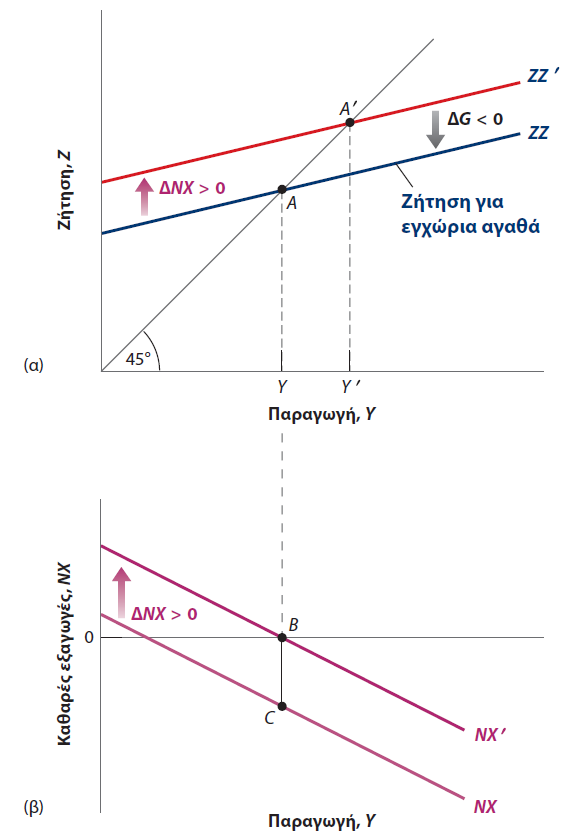 Για να μειώσει το εμπορικό έλλειμμα χωρίς να μεταβάλλει το προϊόν, η κυβέρνηση πρέπει να επιτύχει υποτίμηση και να μειώσει τις κρατικές δαπάνες
[Speaker Notes: Ας υποθέσουμε ότι το προϊόν είναι στο φυσιολογικό του επίπεδο αλλά η οικονομία παρουσιάζει μεγάλο εμπορικό έλλειμμα. Η κυβέρνηση θα ήθελε να μειώσει το εμπορικό έλλειμμα, αφήνοντας αμετάβλητη την παραγωγή, ώστε να αποφευχθεί η υπερθέρμανση. Τι πρέπει να κάνει; Απάντηση: Χρήση σωστού συνδυασμού υποτίμησης και δημοσιονομικής συρρίκνωσης, καθώς κανένα από τα δύο δεν θα πετύχει τον στόχο μόνο του. Το σχήμα 18-5 δείχνει ποιος πρέπει να είναι αυτός ο συνδυασμός.

Μεγάλη περιγραφή: Ο κατακόρυφος άξονας του πρώτου γραφήματος φέρει την ένδειξη «Ζήτηση, Z» και ο οριζόντιος άξονας ονομάζεται «Παραγωγή, Y». Σχεδιάζονται τρεις ευθείες γραμμές με θετική κλίση. Η πρώτη γραμμή σχεδιάζεται υπό γωνία 45 μοιρών από το σημείο εκκίνησης. Η δεύτερη γραμμή φέρει την ένδειξη ZZ και διέρχεται από την πρώτη γραμμή στο σημείο Α. Αυτή η γραμμή αντιπροσωπεύει τη «Ζήτηση για εγχώρια αγαθά». Η τρίτη γραμμή με την ένδειξη ZZ’ σχεδιάζεται πάνω από τη γραμμή ZZ και διέρχεται από την πρώτη γραμμή στο σημείο A’.

Υπάρχει ένα βέλος προς τα πάνω με την ένδειξη ΔNX>0 και ένα βέλος προς τα κάτω με την ένδειξη ΔG<0, μεταξύ της γραμμής ZZ και της γραμμής ZZ’. Δύο διακεκομμένες ευθείες γραμμές σχεδιάζονται κάθετα από το σημείο Α και το σημείο Α’ στο σημείο Υ και το σημείο Υ’, αντίστοιχα στον οριζόντιο άξονα.

Το δεύτερο γράφημα δείχνει το πρώτο και το τέταρτο τεταρτημόριο ενός επιπέδου συντεταγμένων, με τον κατακόρυφο άξονα να φέρει την ένδειξη «Καθαρές εξαγωγές, NX» και τον οριζόντιο άξονα την ένδειξη «Παραγωγή, Y». Μια ευθεία γραμμή αρνητικής κλίσης με την ένδειξη NX σχεδιάζεται από τον κατακόρυφο άξονα, η οποία διέρχεται από ένα σημείο με την ένδειξη C κάτω στο τέταρτο τεταρτημόριο. Μια άλλη γραμμική γραμμή αρνητικής κλίσης με την ένδειξη NX’ σχεδιάζεται από την κορυφή του κατακόρυφου άξονα, η οποία διέρχεται από ένα σημείο με την ένδειξη B στον οριζόντιο άξονα, στο τέταρτο τεταρτημόριο.

Υπάρχει ένα βέλος προς τα πάνω με την ένδειξη ΔNX>0 μεταξύ της γραμμής NX και της γραμμής NX’. Μια διακεκομμένη γραμμή σχεδιάζεται κάθετα από το σημείο Υ στο πρώτο γράφημα μέχρι το σημείο Β στον οριζόντιο άξονα του δεύτερου γραφήματος. Μια ευθεία γραμμή σχεδιάζεται κάθετα μεταξύ του σημείου Β και του σημείου C.]
18.4 Υποτίμηση, Εμπορικό Ισοζύγιο και Προϊόν (4 από 4)
Πίνακας 18.1 Συνδυασμοί συναλλαγματικής ισοτιμίας και δημοσιονομικής πολιτικής
Εάν η κυβέρνηση θέλει να εξαλείψει το εμπορικό έλλειμμα χωρίς να μεταβάλλει το προϊόν, πρέπει να κάνει δύο πράγματα:
να επιτύχει μια υποτίμηση επαρκή για την εξάλειψη του ελλείμματος του εμπορικού ισοζυγίου
Να μειώσει τις κρατικές δαπάνες, ώστε να επαναφέρει την Z Z
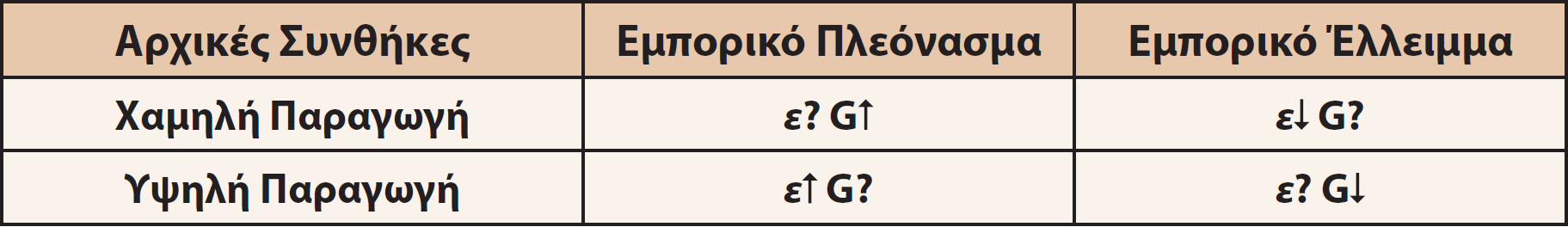 [Speaker Notes: Υπάρχει ένα γενικότερο σημείο πίσω από αυτό το παράδειγμα. Στο βαθμό που οι κυβερνήσεις ενδιαφέρονται τόσο για το επίπεδο προϊόντος, όσο και για το εμπορικό ισοζύγιο, πρέπει να χρησιμοποιούν τόσο τη δημοσιονομική πολιτική όσο και τις συναλλαγματικές πολιτικές. Μόλις είδαμε έναν τέτοιο συνδυασμό. Ο Πίνακας 18-1 σας δίνει κι άλλους, ανάλογα με την αρχική παραγωγή και την κατάσταση του εμπορίου.]
ΠΛΑΙΣΙΟ ΕΠΙΚΕΝΤΡΩΣΗΣ: Η εξαφάνιση του ελλείμματος τρεχουσών συναλλαγών στην Ελλάδα: Καλά ή κακά νέα; (1 από 2)
Σχήμα 1 Εξέλιξη του Ελληνικού ισοζυγίου τρεχουσών συναλλαγών από το 2000
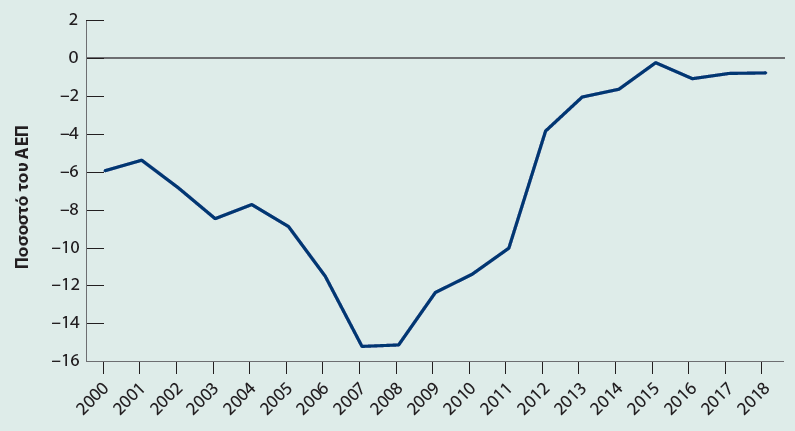 Πηγή: IMF Managing Director Dominique Strauss-Kahn Calls G-20 Action Plan Significant Step toward Stronger International Cooperation, Press Release No. 08/286, November 15, 2008.
[Speaker Notes: Από τις αρχές της δεκαετίας του 2000, αρκετές χώρες της περιφέρειας του ευρώ παρουσίαζαν ολοένα και μεγαλύτερα ελλείμματα στο ισοζύγιο τρεχουσών συναλλαγών. Ιδιαίτερα εντυπωσιακή ήταν η αύξηση του ελλείμματος του ισοζυγίου τρεχουσών συναλλαγών της Ελλάδας. Όπως φαίνεται στο Διάγραμμα 1, το ισοζύγιο τρεχουσών συναλλαγών πέρασε από ένα ήδη μεγάλο έλλειμμα 6% του ΑΕΠ το 2000 σε περισσότερο από 15% το 2008.

Μεγάλη περιγραφή: Ο κατακόρυφος άξονας του γραφήματος φέρει την ένδειξη «Ποσοστό του ΑΕΠ» που κυμαίνεται από αρνητικό 16 έως 2, σε προσαυξήσεις του αρνητικού 2. Ο οριζόντιος άξονας του γραφήματος αντιπροσωπεύει τα έτη από το 2000 έως το 2018, σε προσαυξήσεις 1 έτους. Η γραμμή δείχνει τις ακόλουθες πληροφορίες: 2000, αρνητικό 6; 2001, αρνητικό 5,8; 2002, αρνητικό 7; 2003, αρνητικό 8,2; 2004, αρνητικό 8; 2005, αρνητικό 9; 2006, αρνητικό 12; 2007, αρνητικό 15,8; 2008, αρνητικό 15,8; 2009, αρνητικό 12,5; 2010, αρνητικό 11; 2011, αρνητικό 10,5; 2012, αρνητικό 4; 2013, αρνητικό 2; 2014, αρνητικό 2,1; 2015, αρνητικό 0,2; 2016, αρνητικό 1,1; 2017, αρνητικό 1; 2018, αρνητικό 0,8. Όλες οι τιμές είναι κατά προσέγγιση.]
ΠΛΑΙΣΙΟ ΕΠΙΚΕΝΤΡΩΣΗΣ: Η εξαφάνιση του ελλείμματος τρεχουσών συναλλαγών στην Ελλάδα: Καλά ή κακά νέα; (2 από 2)
Σχήμα 2 Εισαγωγές, Εξαγωγές και ΑΕΠ στην Ελλάδα, από το 2000
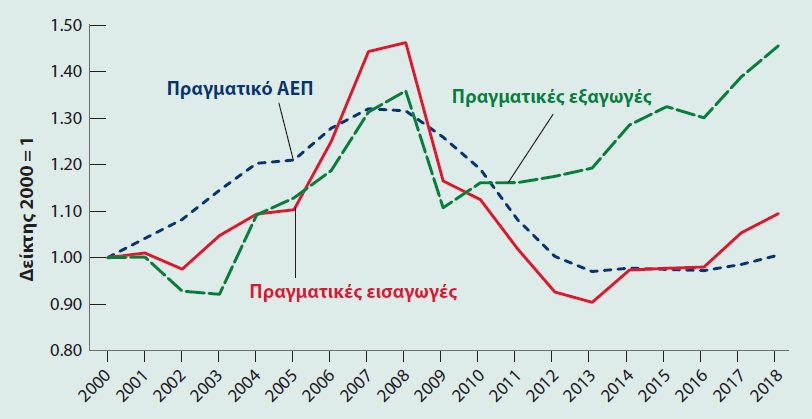 Πηγή: IMF Managing Director Dominique Strauss-Kahn Calls G-20 Action Plan Significant Step toward Stronger International Cooperation, Press Release No. 08/286, November 15, 2008.
[Speaker Notes: Το Σχήμα 2 δείχνει την εξέλιξη των εισαγωγών, των εξαγωγών και του ΑΕΠ στην Ελλάδα από το 2000. Και οι τρεις σειρές ομαλοποιήθηκαν στο 1,0 το 2000. Σημειώστε πρώτα πόσο μειώθηκε η παραγωγή από την κορύφωσή της, κατά περίπου 30% από το 2008.

Μεγάλη περιγραφή: Ο κατακόρυφος άξονας του γραφήματος με την ένδειξη «Δείκτης 2000 = 1» κυμαίνεται από 0,80 έως 1,50, σε προσαυξήσεις 0,10. Ο οριζόντιος άξονας του γραφήματος αντιπροσωπεύει τα έτη από το 2000 έως το 2018.Το πραγματικό ΑΕΠ διαχρονικά απεικονίζεται ως εξής: 2000, 1; 2001, 1.05; 2002, 1.09; 2003, 1.15; 2004, 1.20; 2005, 1.20; 2006, 1.28; 2007, 1.31; 2008, 1.31; 2009, 1.25; 2010, 1.19; 2011, 1.09; 2012, 1; 2013, 0,98; 2014, 1; 2015, 0,98; 2016, 0,99; 2017, 0,99; 2018, 1.
Οι πραγματικές εισαγωγές διαχρονικά απεικονίζονται ως εξής: 2000, 1; 2001, 1.01; 2002, 0,98; 2003, 1.05; 2004, 1.09; 2005, 1.09; 2006, 1.27; 2007, 1.45; 2008, 1.46; 2009, 1.17; 2010, 1.12; 2011, 1.02; 2012, 0,92; 2013, 0,91; 2014, 0,98; 2015, 1; 2016, 1; 2017, 1.05; 2018, 1.
Οι πραγματικές εξαγωγές διαχρονικά απεικονίζονται ως εξής: 2000, 1; 2001, 1.01; 2002, 0,92; 2003, 0,92; 2004, 1.09; 2005, 1.12; 2006, 1.17; 2007, 1.31; 2008, 1.35; 2009, 1.11; 2010, 1.15; 2011, 1.15; 2012, 1.16; 2013, 1.17; 2014, 1.28; 2015, 1.32; 2016, 1.30; 2017, 1.39; 2018, 1.45.]
18.5 Αποταμίευση, Επένδυση και το Ισοζύγιο Τρεχουσών Συναλλαγών (1 από 2)
Θυμηθείτε το εισόδημα των κατοίκων μιας χώρας σε μια ανοιχτή οικονομία:
Συμβολίζουμε το ισοζύγιο τρεχουσών συναλλαγών ως C A, ώστε η παραπάνω εξίσωση γίνεται:
Που σημαίνει ότι το ισοζύγιο τρεχουσών συναλλαγών ισούται με την αποταμίευση μείον την επένδυση:
[Speaker Notes: Το ισοζύγιο τρεχουσών συναλλαγών ισούται με την αποταμίευση (ιδιωτική συν δημόσια) μείον την επένδυση. Ένα πλεόνασμα τρεχουσών συναλλαγών σημαίνει ότι η χώρα αποταμιεύει περισσότερα από όσα επενδύει. Ένα έλλειμμα του ισοζυγίου τρεχουσών συναλλαγών υποδηλώνει ότι η χώρα αποταμιεύει λιγότερα από όσα επενδύει.]
18.5 Αποταμίευση, Επένδυση και το Ισοζύγιο Τρεχουσών Συναλλαγών (2 από 2)
Η αύξηση των επενδύσεων πρέπει να αντικατοπτρίζεται είτε σε αύξηση της ιδιωτικής ή δημόσιας αποταμίευσης είτε σε επιδείνωση του ισοζυγίου τρεχουσών συναλλαγών. 
Μια χώρα με υψηλή ροπή για αποταμίευση, πρέπει να έχει είτε υψηλή ροπή για επένδυση, είτε μεγάλο πλεόνασμα τρεχουσών συναλλαγών.
[Speaker Notes: Ένας καλός τρόπος για να βεβαιωθείτε ότι κατανοείτε το υλικό αυτής της ενότητας είναι να επιστρέψετε και να εξετάσετε τις διάφορες περιπτώσεις που συζητήσαμε—μεταβολές στις κρατικές δαπάνες, μεταβολές στο εξωτερικό προϊόν, συνδυασμοί υποτίμησης και δημοσιονομικής συρρίκνωσης κ.λπ. Ανιχνεύστε τι συμβαίνει σε κάθε περίπτωση σε καθένα από τα τέσσερα στοιχεία της εξίσωσης (18.5): ιδιωτική αποταμίευση, δημόσια αποταμίευση (ισοδύναμα, το πλεόνασμα του προϋπολογισμού), επένδυση και ισοζύγιο τρεχουσών συναλλαγών.]
ΠΑΡΑΡΤΗΜΑ: Εξαγωγή της Συνθήκης Marshall-Lerner
Η συνθήκη Marshall-Lerner είναι η συνθήκη υπό την οποία, μια πραγματική υποτίμηση (lower U) οδηγεί σε αύξηση των καθαρών εξαγωγών.
Ξεκινούμε από τον ορισμό  των καθαρών εξαγωγών:
Πολλαπλασιάζουμε επί ε:
Διαιρούμε με εX:
Αν αρχικά ήταν:
τότε:
[Speaker Notes: Το παράρτημα αυτό δείχνει πως προκύπτει η σχέση Marshall-Lerner.]
Copyright
Αυτό το έργο προστατεύεται από τους νόμους περί πνευματικών δικαιωμάτων των Ηνωμένων Πολιτειών και παρέχεται αποκλειστικά για τη χρήση των εκπαιδευτών για τη διδασκαλία των μαθημάτων τους και την αξιολόγηση της μάθησης των μαθητών. Η διάδοση ή η πώληση οποιουδήποτε μέρους αυτού του έργου (συμπεριλαμβανομένου του Παγκόσμιου Ιστού) θα καταστρέψει την ακεραιότητα του έργου και δεν επιτρέπεται. Το έργο και το υλικό από αυτό δεν πρέπει ποτέ να διατίθενται στους μαθητές παρά μόνο από εκπαιδευτές που χρησιμοποιούν το συνοδευτικό κείμενο στις τάξεις τους. Όλοι οι αποδέκτες αυτής της εργασίας αναμένεται να συμμορφωθούν με αυτούς τους περιορισμούς και να τιμήσουν τους επιδιωκόμενους παιδαγωγικούς σκοπούς και τις ανάγκες άλλων εκπαιδευτών που βασίζονται σε αυτά τα υλικά.
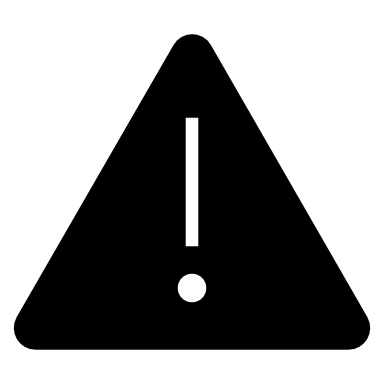